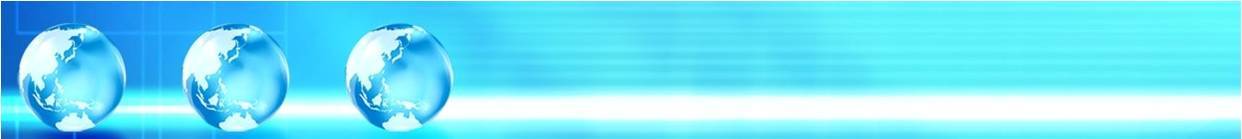 Цели и задачи урока
Охарактеризовать сущность понятия «глобальные проблемы современности», проанализировать причины возникновения проблем и раскрыть основные пути их решения
Цель урока:
Раскрыть основные подходы к понятию «глобальные проблемы современности» и сформулировать их характерные особенности
Охарактеризовать причины возникновения глобальных проблем
Дать представление о возможных направлениях их решения
Образовательные задачи урока:
Развить логическое мышление на основе усвоения обучающимися причинно-следственных связей и сравнительного анализа 
Развить критическое мышление через осмысление новой информации и последующую рефлексию
Развить навыки межличностного общения в процессе групповой работы
Развивающие 
задачи урока
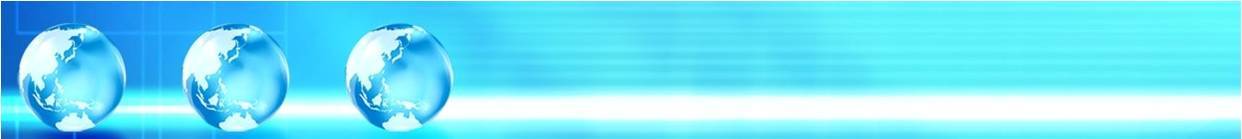 Цели и задачи урока
Воспитать дух толерантности на основе благожелательного отношения к мнению других людей, умения внимательно слушать и слышать
Воспитать экологическую нравственность и ответственное отношение к собственному здоровью за счет формирования экологического и нравственного мировоззрения
Воспитательные задачи урока
Обучающиеся могут охарактеризовать понятие «глобальные проблемы современности» и определить основные группы проблем
Обучающиеся могут  сформулировать основные причины возникновения глобальных проблем
Обучающиеся могут определить пути разрешения глобальных проблем
Предполагаемые результаты:
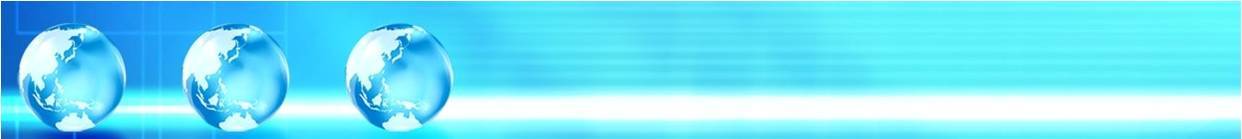 План и основные понятия урока
Понятие «глобальные проблемы современности» и их основные виды
Причины возникновения глобальных проблем
Характерные особенности глобальных проблем
Приоритетные глобальные проблемы города
Основные направления разрешения глобальных проблем
План урока
Глобализация, глобальные проблемы современности, угроза, вызов
Основные 
понятия урока
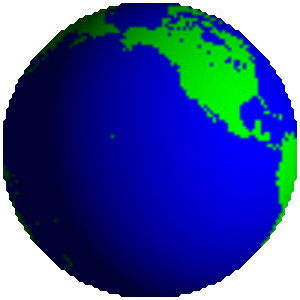 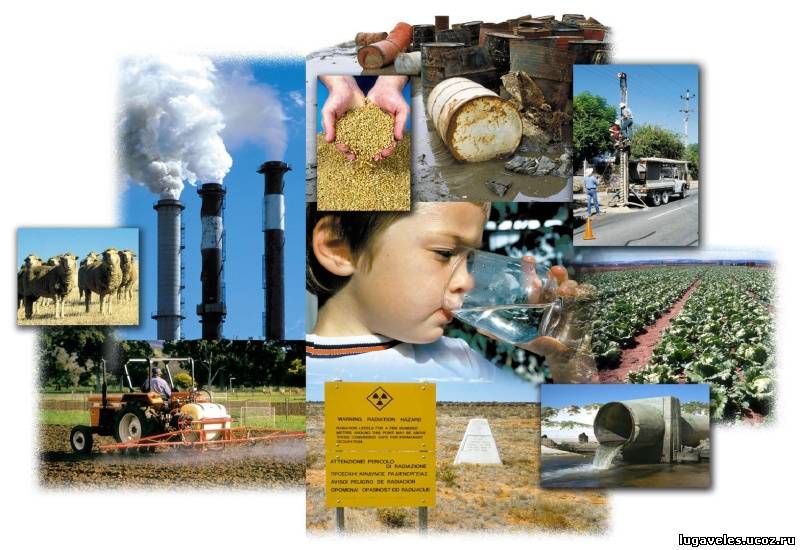 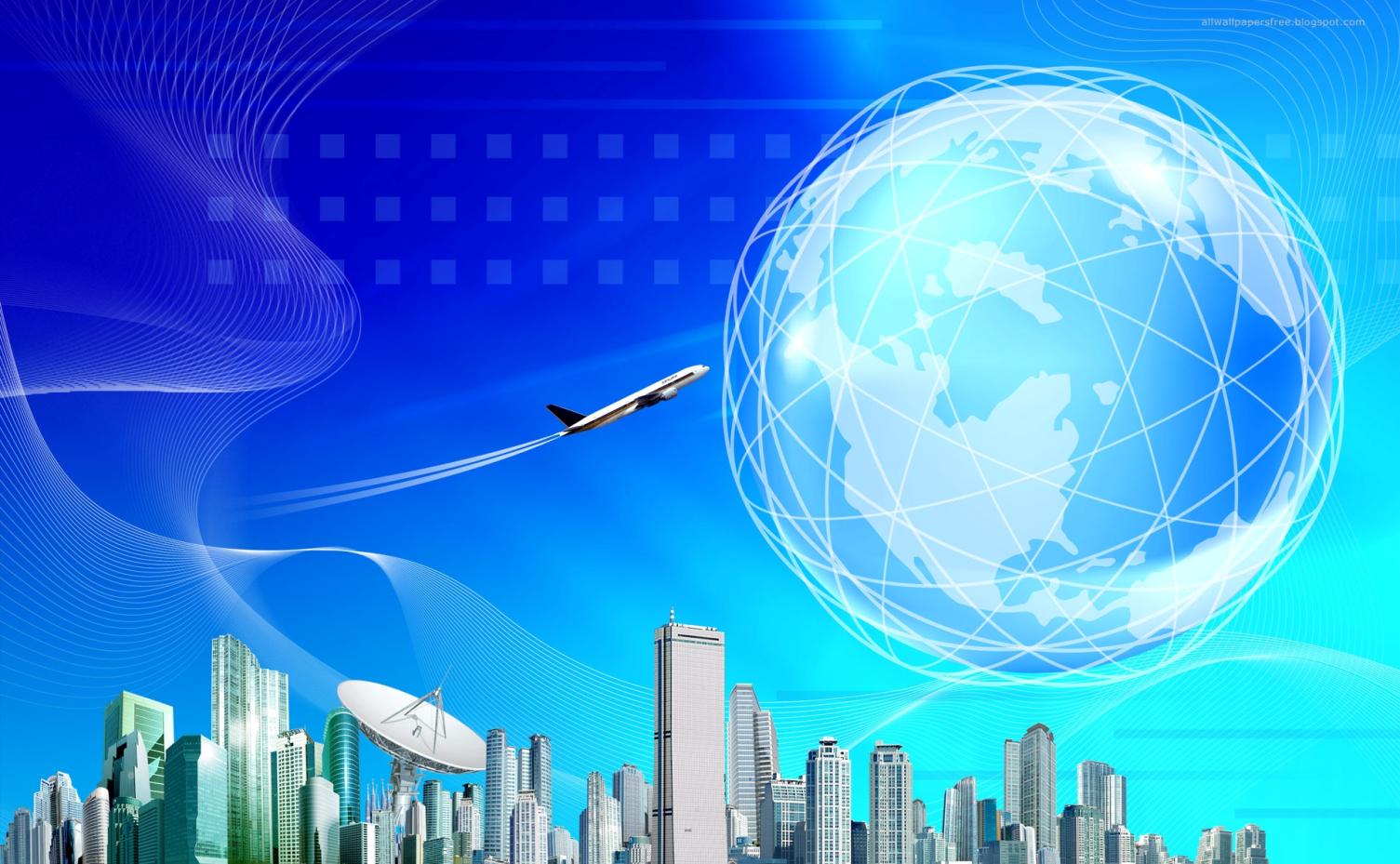 «Глобальные проблемы современности»
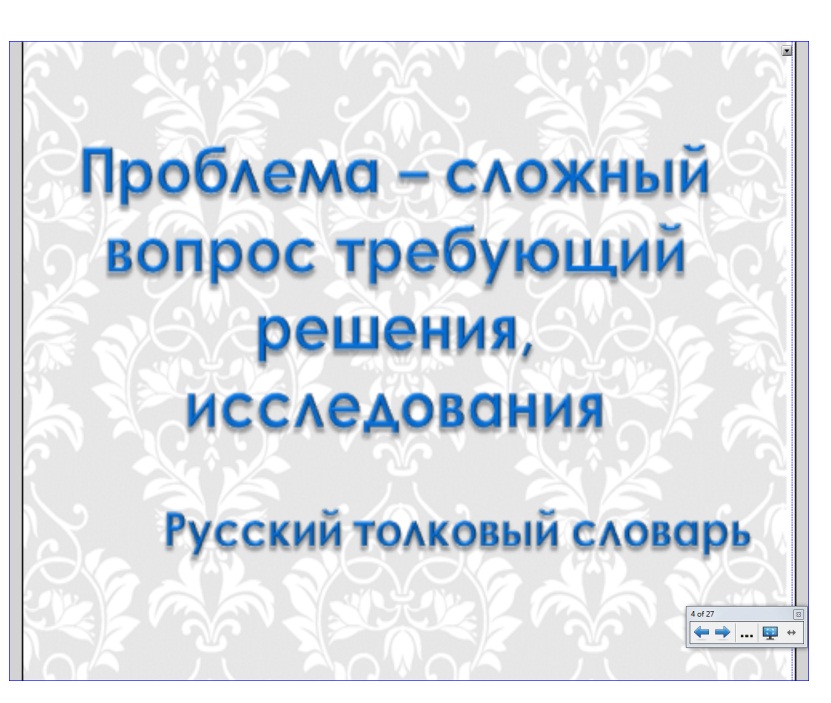 «Истребилось всякое существо, которое было на поверхности Земли; от человека до скота, и гадов, и птиц небесных, все истребилось с Земли, остался только Ной, и что было с ним в ковчеге »Библия. Бытие, гл.7,п2
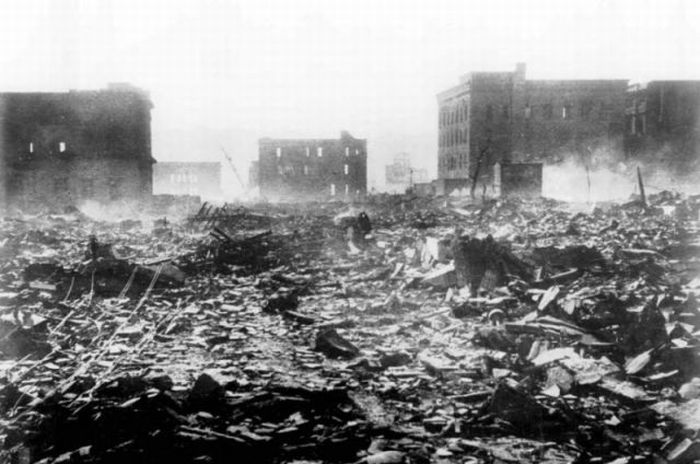 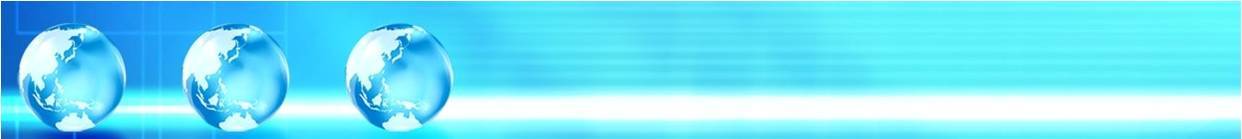 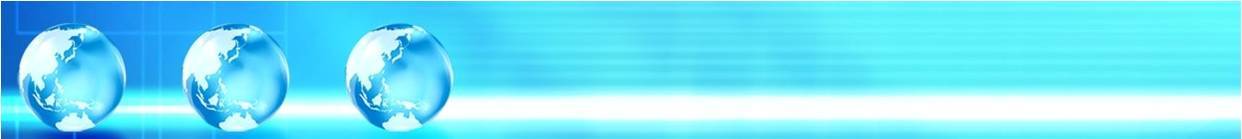 Глобальные 
проблемы
Приоритетные глобальные проблемы
Экономической 
отсталости
Демографическая 
проблема
Международный 
терроризм
Экологическая
 проблема
Проблема 
продовольствия
Сырьевая проблема
Оценка деятельности проектной группы
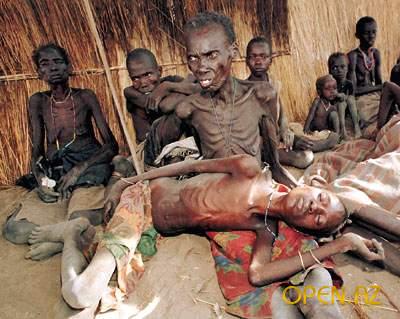 Проблема продовольствия
Природные Ресурсы
Ресурсобеспеченность России
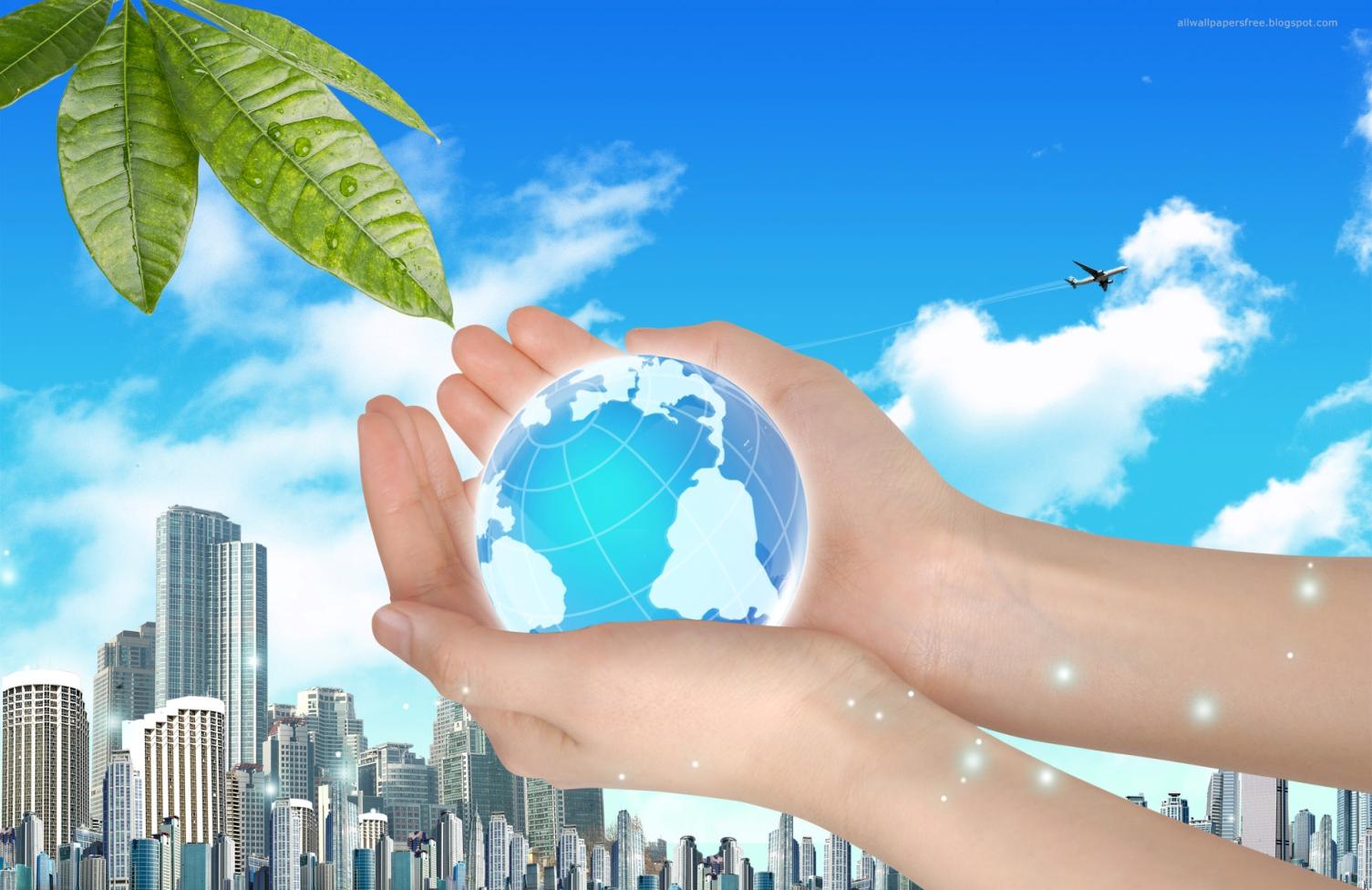 Экологическая проблема
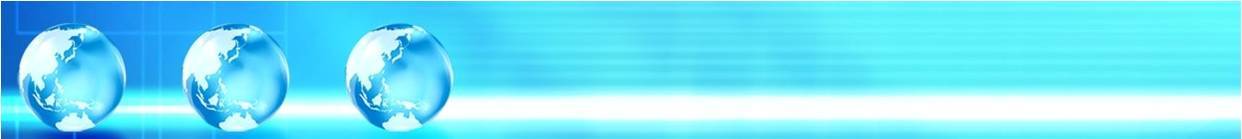 Демографическая проблема
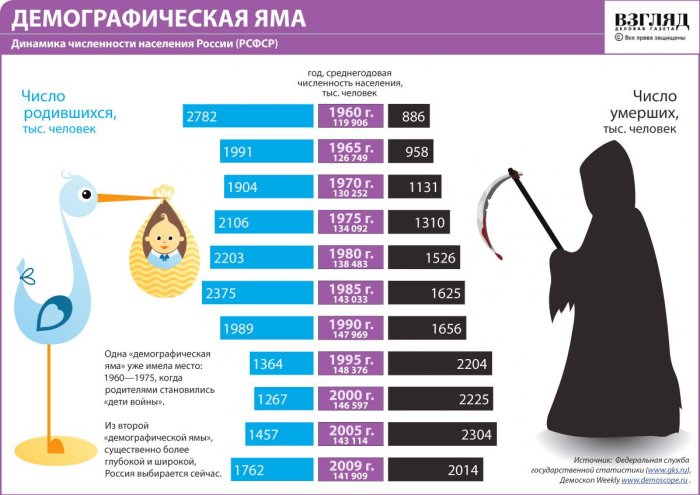 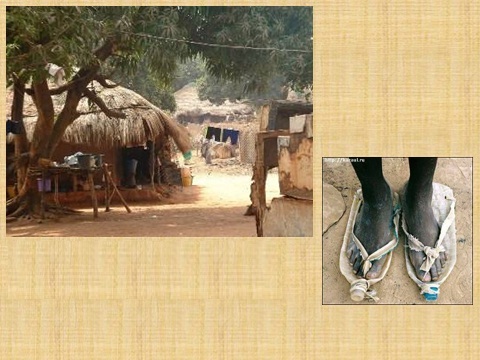 Проблема экономической отсталости
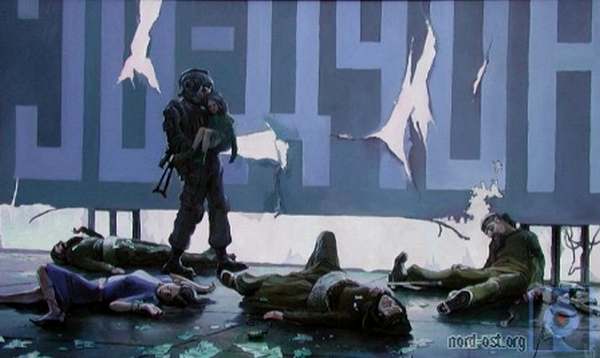 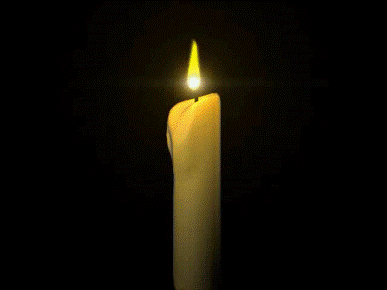 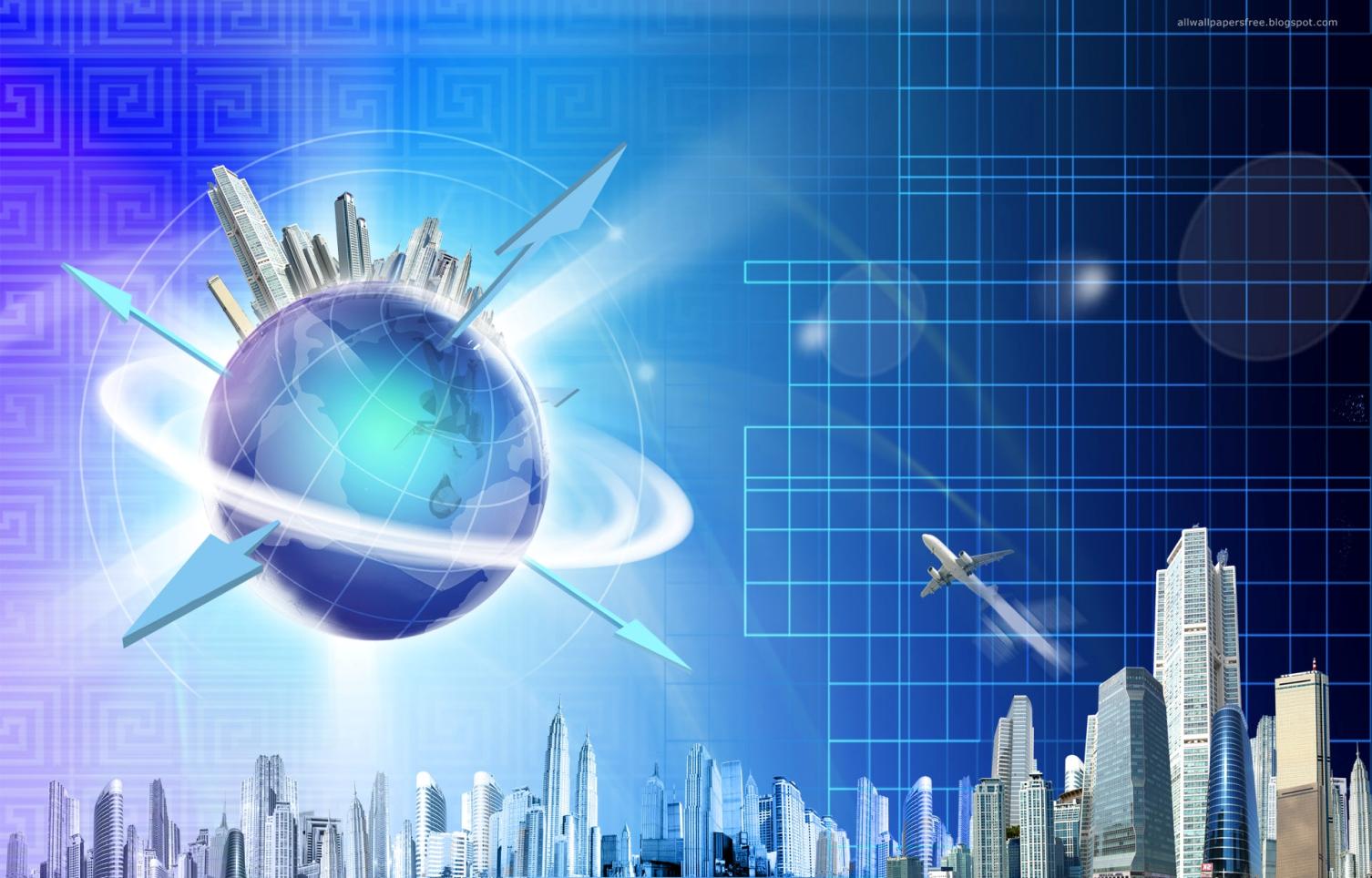 Международный терроризм
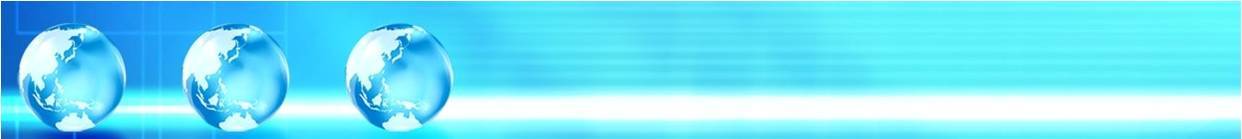 Взаимосвязь глобальных проблем
Демографическая 
проблема
Международный 
терроризм
Экономической 
отсталости
Сырьевая 
проблема
Экологическая
 проблема
Проблема 
продовольствия
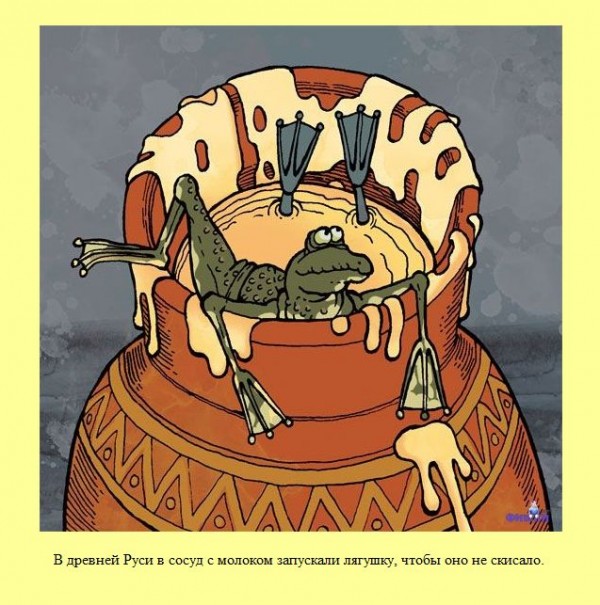 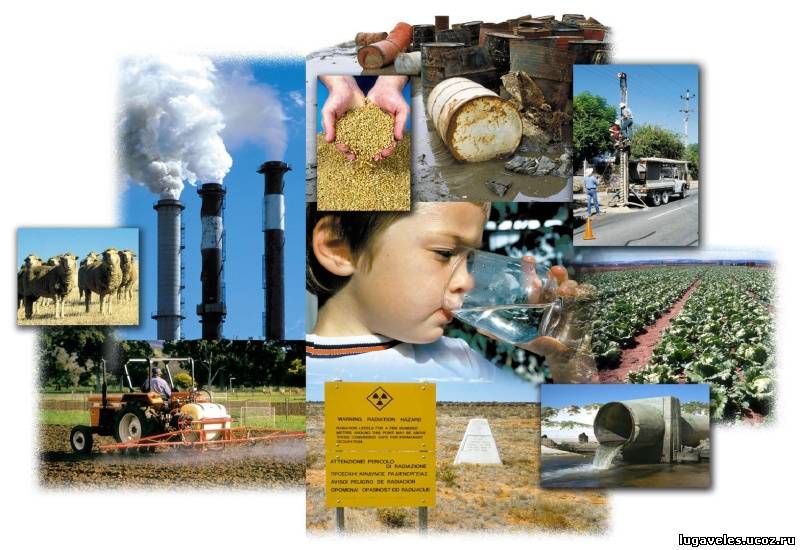 Глобальные проблемы ведут к краху цивилизации.
ДА
НЕТ
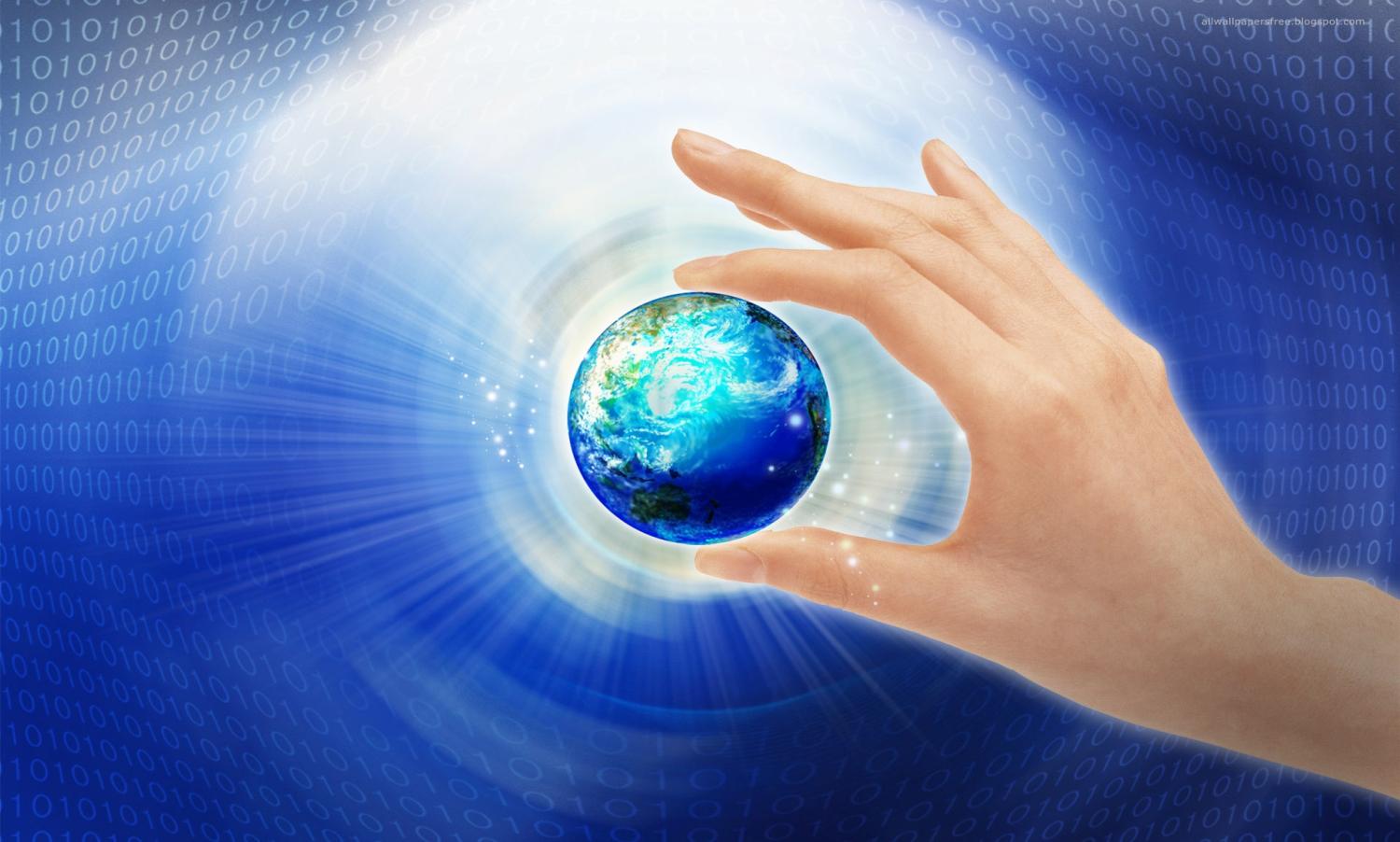 Мы рождены, чтобы жить совместно; наше общество – свод камней, который обрушился бы, если бы один не поддерживал другогоСенека